L6 創意思考學期末報告
家政科 鄭忍嬌
評分標準
新梗 10%
繽紛 10%
爆表 10%
進步 15%
可行、好用 15%
廣用 5%
省資源 5%
流暢、聲量夠 5%
設備使用 5%
簡報品質 10%
報告魅力 5%
組員合作 5%
評分計算
各組成績 

= 學生平均 * 60% + 教師 * 40%
期末報告評分表單
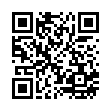 https://goo.gl/forms/qLlrYJi9GnUqiQDt1